Dan slovenske hrane
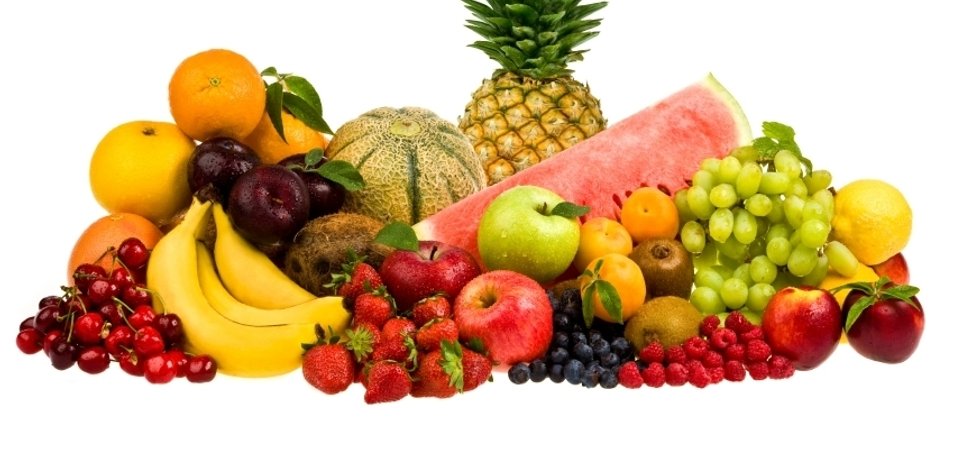 Tai Vičar in Luka Smodiš
Podpora slovenskim pridelovalcem in predelovalcem hrane
Vsak tretji petek v novembru
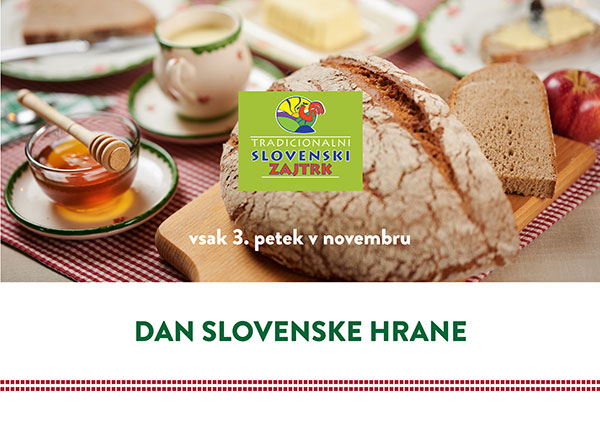 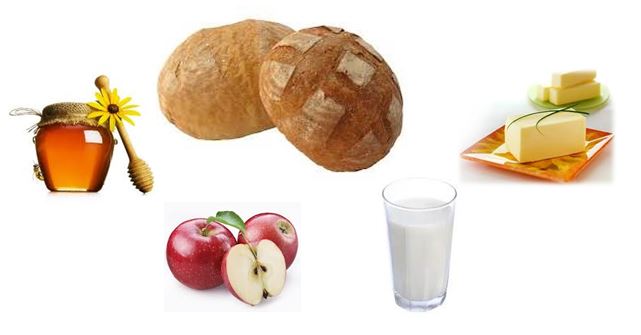 Spodbujanje zavedanja in 
pomena domače samooskrbe
Spodbujanje zanimanja mladih za dejavnosti na kmetijskem področju
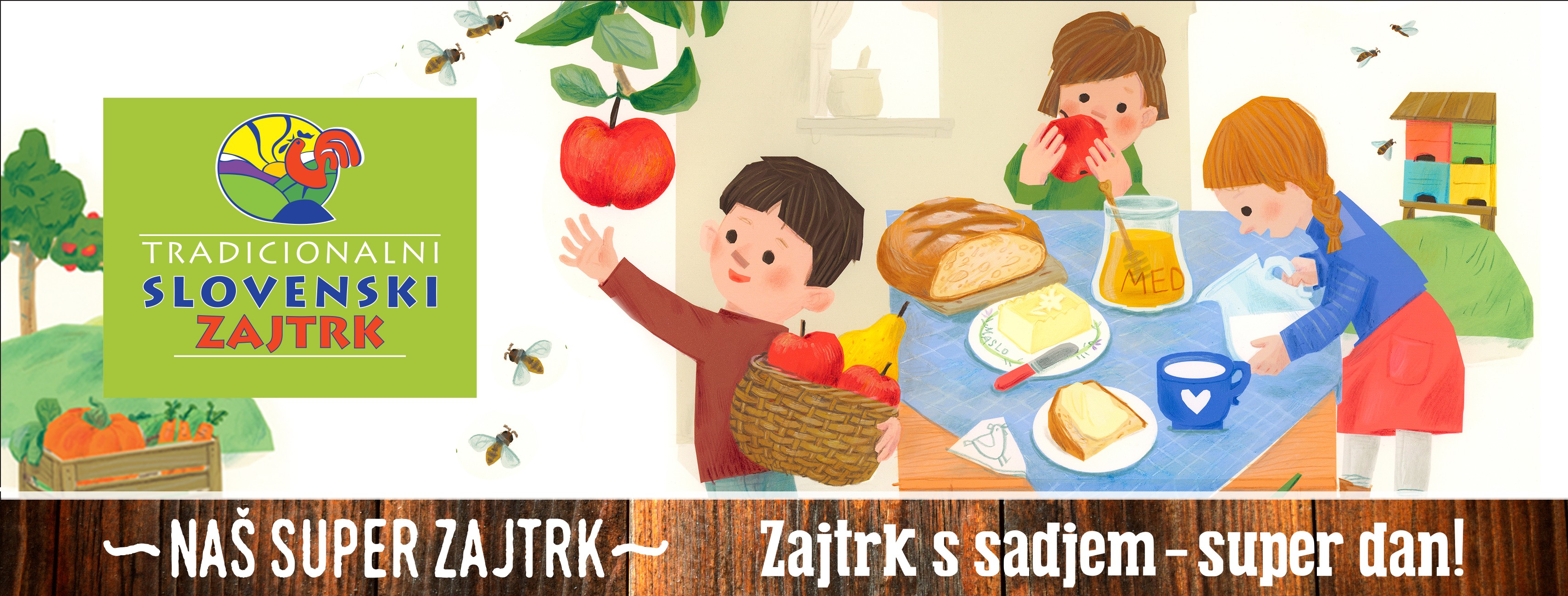 rženi kruh
maslo 
med
mleko
jabolka
OŠ Stročja vas:
naravoslovni dan
Živila slovenskega porekla lokalnih dobaviteljev
Letos že enajstič
TRADICIONALNI SLOVENSKI ZAJTRK – NAŠ SUPER ZAJTRK
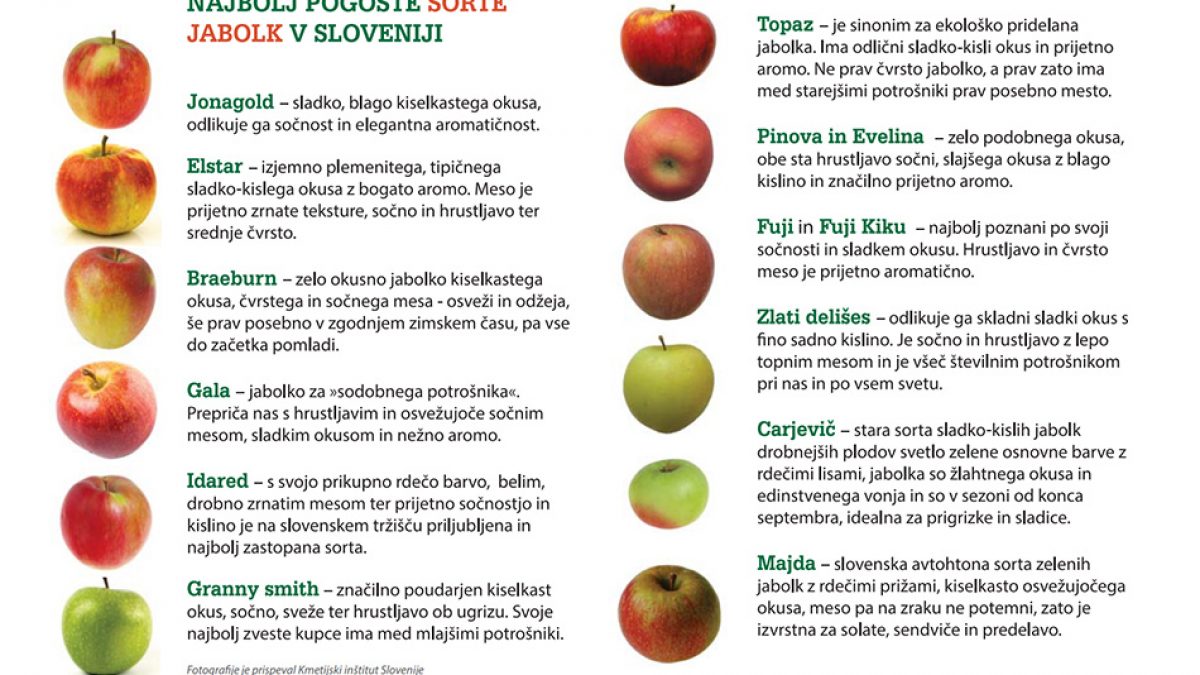 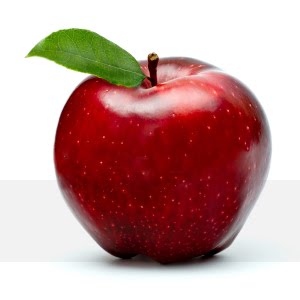 21. oktober – SVETOVNI DAN JABOLK
HVALA ZA VAŠO POZORNOST!
Z VAMI STA BILA Tai in Luka.
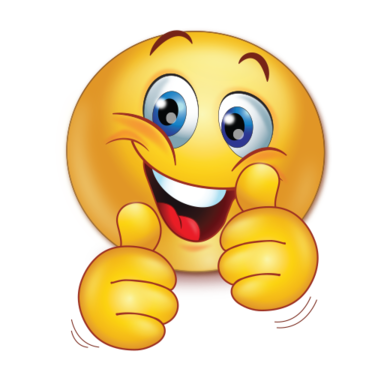